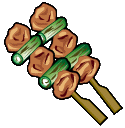 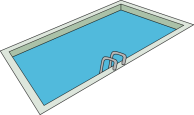 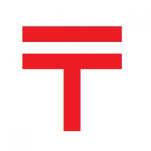 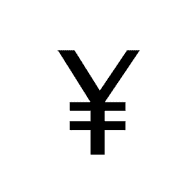 Pūru
Yakitori-ya
Izakaiya
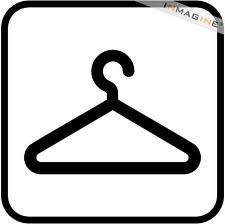 Makku
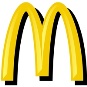 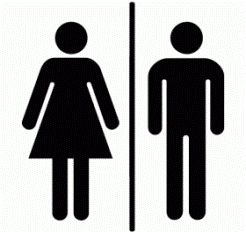 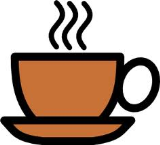 Hoteru
Depāto
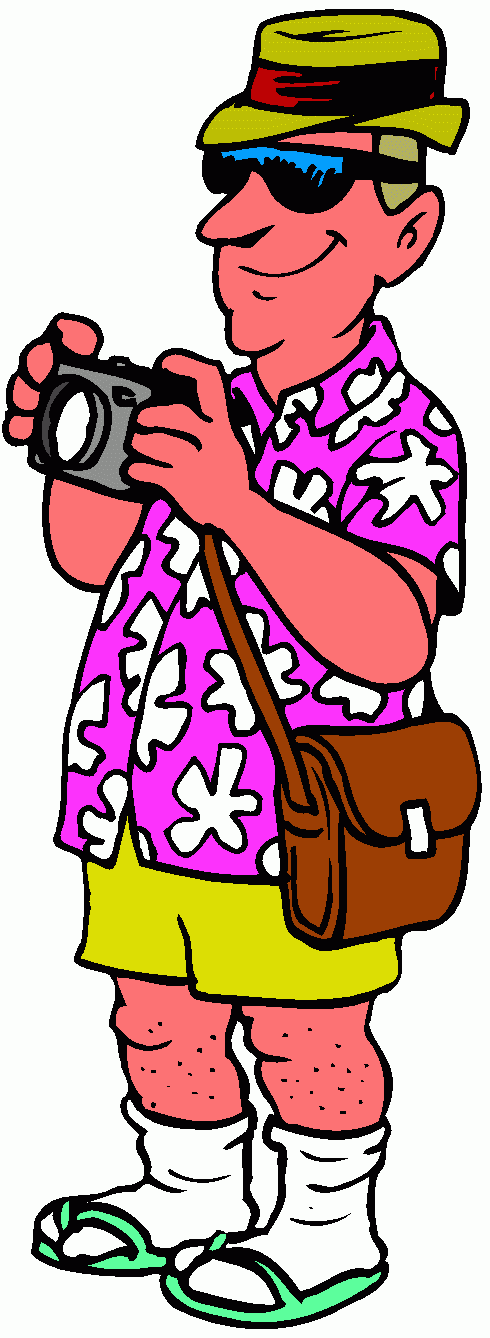 Kēki-ya
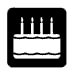 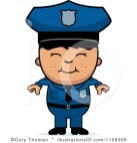 Eki
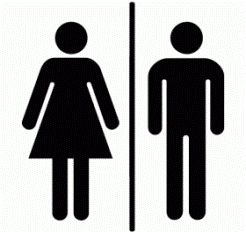 Kōen
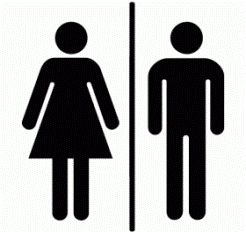 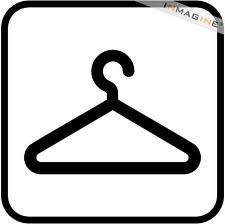 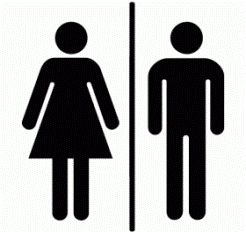 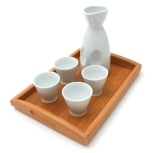 Mitsukoshi
Depāto
Izakaiya
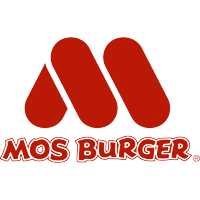 Sakura 
Hoteru
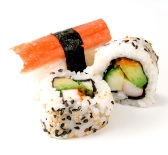 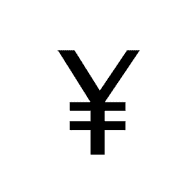 Sushi-ya
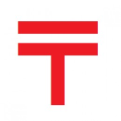 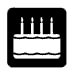 Sakura Eki
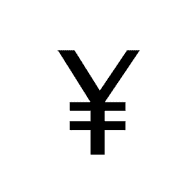 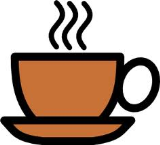 Starbucks
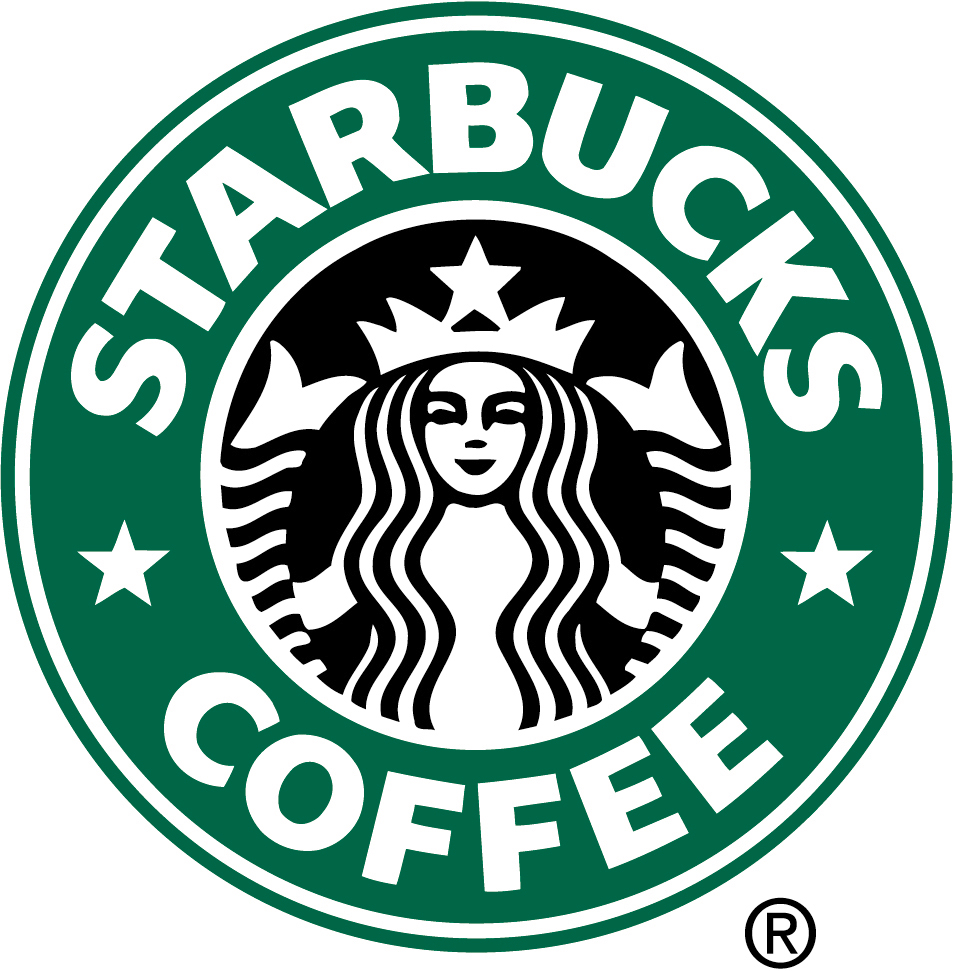 Karaoke bā
Makku
Daimaru
Depāto
Hibiya 
Hoteru
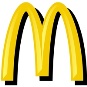 Kutsu-ya
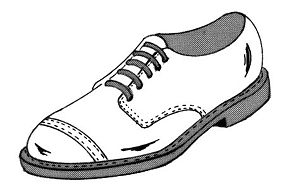 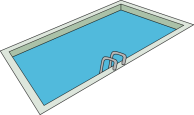 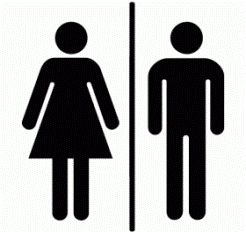 Hibiya Kōen
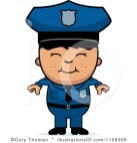 Hibiya Eki
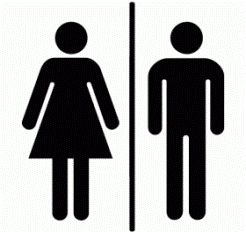